ZAHRANIČNÁ PRAX KORZIKA
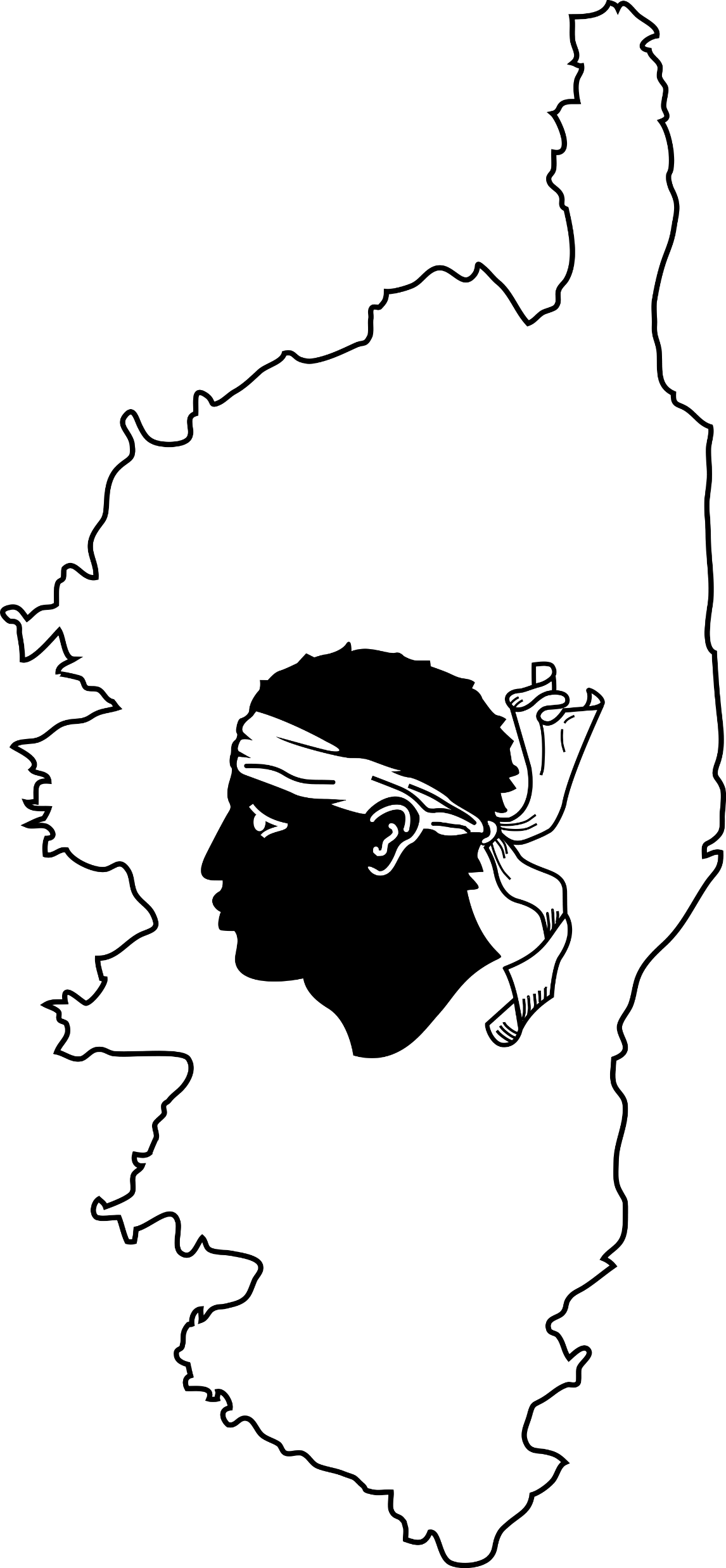 ZÁKLADNÉ INFORMÁCIE
PRAXANTI: Paula Begalová, Veronika Smoroňová, Ján Bučko, Richard Chovanec

OD: 1.6.2019
DO: 1.9.2019
KDE: L'Île-Rousse, Korzika
MIESTO: Langley Resort Napoleon Bonaparte
POZÍCIA: čašníci
Korzika je ostrov v Stredozemnom mori patriaci Francúzsku. Má cez 300 000 obyvateľov a žije hlavne z cestovného ruchu. Mesto, v ktorom sme boli my, má okolo 3500 obyvateľov.
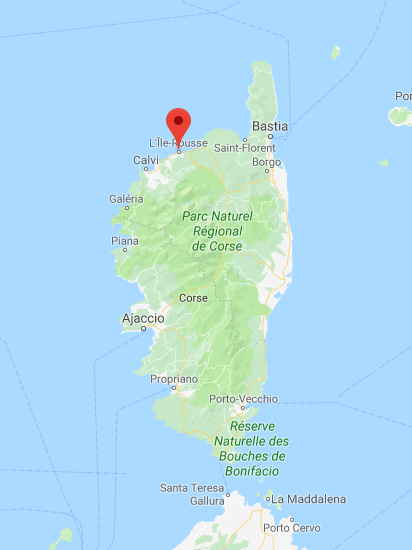 Hotel, v ktorom sme pracovali a bývali, má jedny z najlepších cien v meste. Jeho majiteľ je Švéd, preto aj 70% hostí boli Švédi.
Hotelové izby boli moderne zariadené a v perfektnom stave. Na nich sme bývali prvých 5 týždňov, potom nás premiestnili do izby pre zamestnancov.
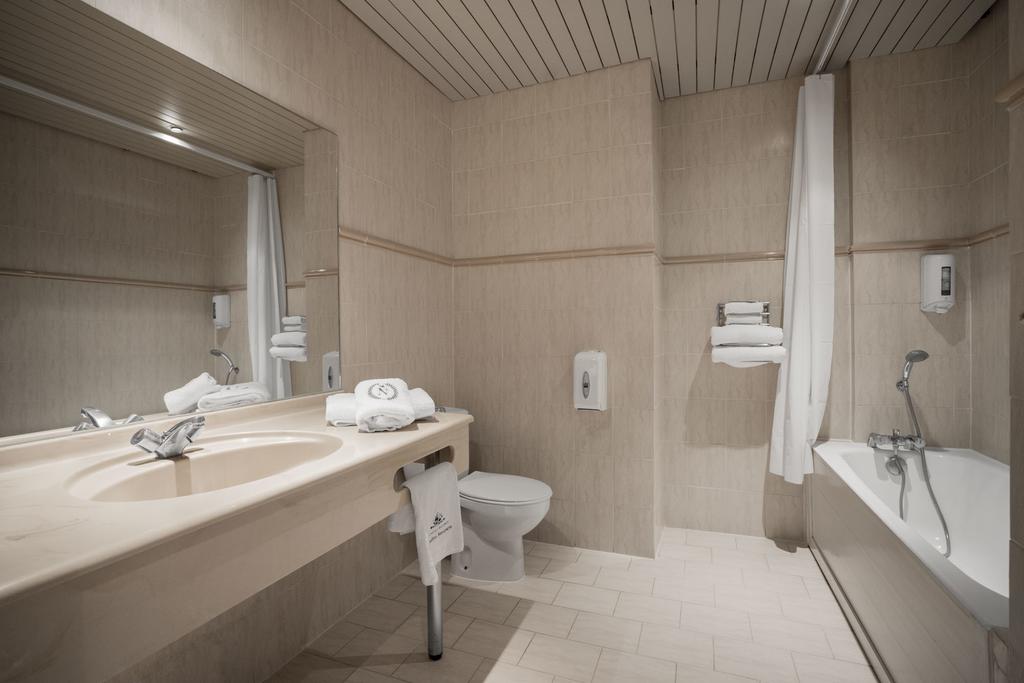 Zamestnanecká izba bola v katastrofálnom stave, keď nás tam premiestnili, celý deň sme strávili jej upratovaním. Nakoniec sa nám ju podarilo trochu zútulniť a ostali sme tam až do konca nášho pobytu.
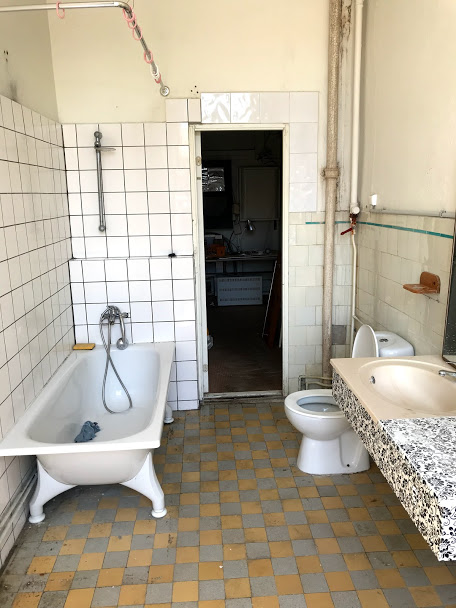 V reštaurácii, kde sme pracovali, sa robili raňajky a večere. Na raňajky sa len zbierali taniere a večere sme objednávali zákazníkov, otvárali vína pri ich stoloch a ak bolo treba, pracovali sme s peniazmi.
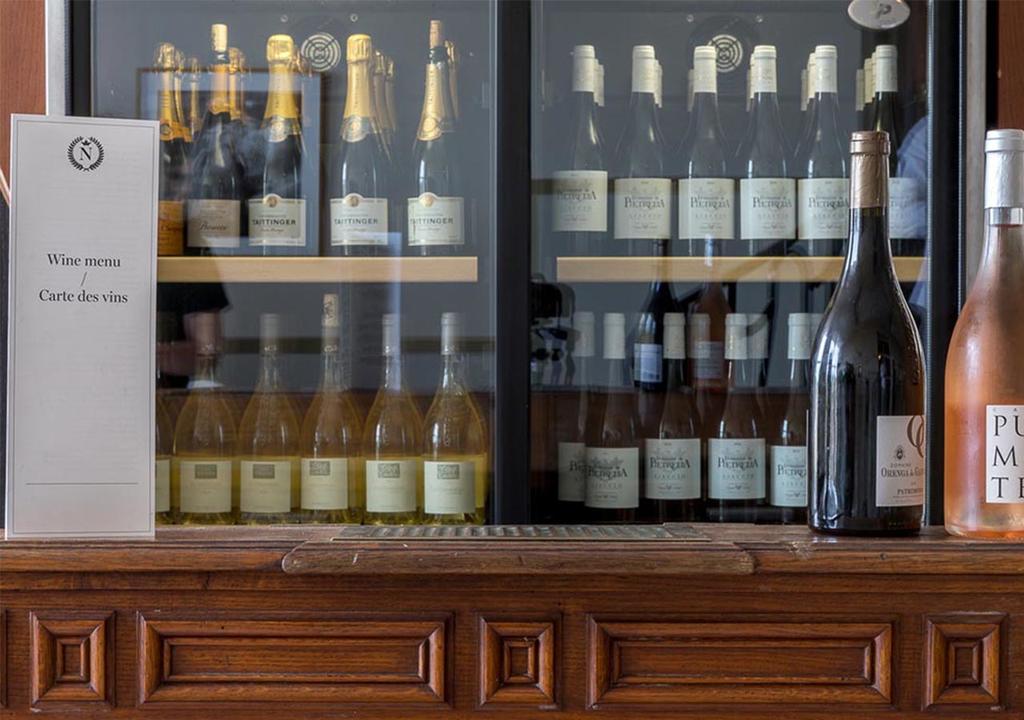 Ak sme mali voľné dni, snažili sme sa ich využiť čo naplno. Najčastejšie sme sa chodili kúpať a skákať z útesov, boli sme na najvyššom vrchu v okolí, pochodili miestne turistické chodníky a pláže, navštívili botanickú záhradu a večer sme si chodili sadnúť do neďalekého baru na korzické pivo alebo víno, ktoré boli chuťovo neuveriteľné. Najbližšie fotky sú odfotené počas dní voľna.
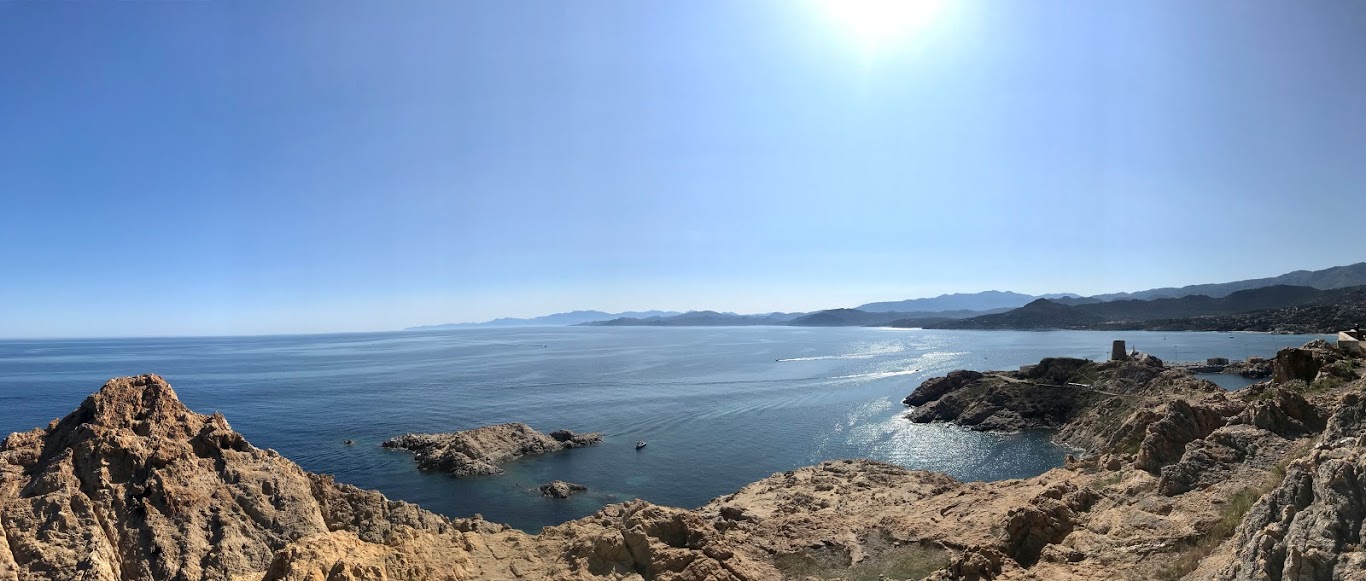 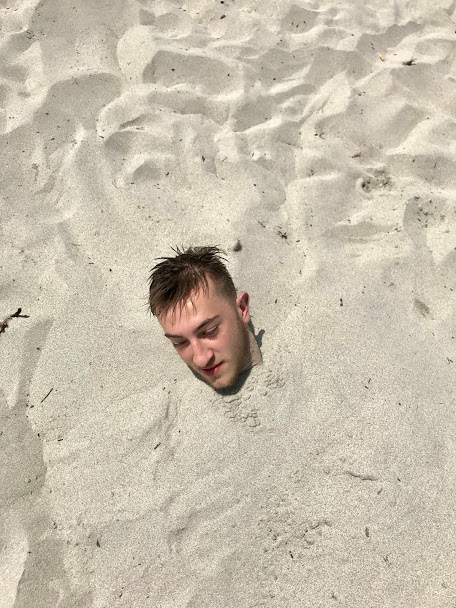 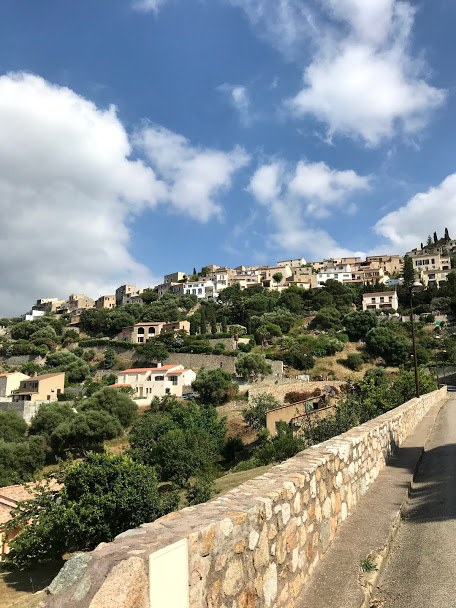 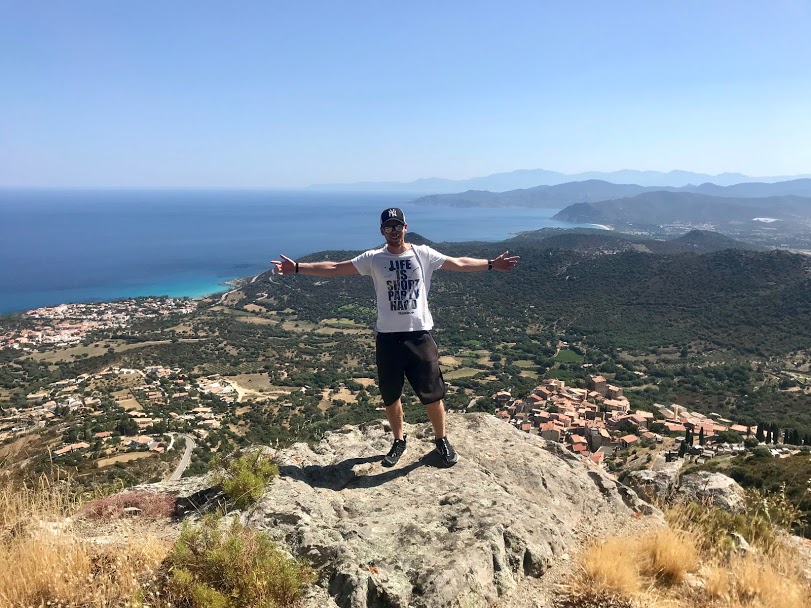 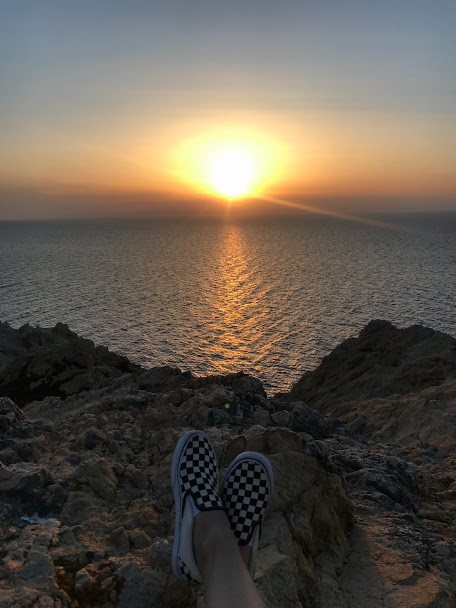 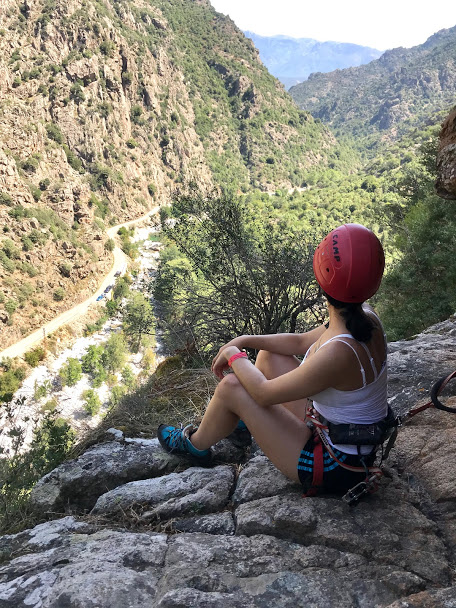 Chceli by sme poďakovať našej škole, ktorá nám umožnila vycestovať na zahraničnú prax a získať tak lepší prehľad, ako to chodí vo svete gastronómie aj v iných končinách. Nadobudli sme nové poznatky, ale čo je pre nás najdôležitejšie, užili sme si celý pobyt. Ďakujeme.